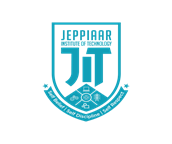 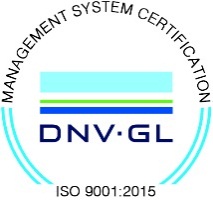 JEPPIAAR INSTITUTE OF TECHNOLOGY
“Self-Belief | Self Discipline | Self Respect”

Department of Computer Science and Engineering
Subject Name : WIRELESS NETWORKSPresentation  Title:  4G TECHNOLOGY
Team Members:
	Students Name	 		  	Reg.No:
	1. Kalaiselvi                                          210617106044
	2. Mahalakshmi                                   210617106052
	3. Giri Prasath                                      210617106032
	4. Ajith                                                   210617106003
              5. Ramakrishnan                                  210617106068
              6. Pravin                                                 210617106060
Objective
To know about the generation of mobile technologies and its history of development.
To know about the applicatons and merits of 4G mobile technology.
3/11/2021
JEPPIAAR INSTITUTE OF TECHNOLOGY
2
Technical Details
INTRODUCTION:
4G is the short term for fourth-generation wireless. It is still a research lab standard , the stage of broadband mobile communications that will supersede the third generation (3G). It is expected that end-to-end IP and high-quality streaming video will be among 4G's distinguishing features.
3/11/2021
JEPPIAAR INSTITUTE OF TECHNOLOGY
3
Block Diagram
3/11/2021
JEPPIAAR INSTITUTE OF TECHNOLOGY
4
Technical Details
Time-line from 1G to 4G and beyond:
The first generation, 1G wireless mobile communication systems, was introduced in the early 1980s. 1G wireless was analog and supported the first generation of analog cell phones with the speeds up to 2.4kbps. 
The second generation, 2G system, fielded in the late 1980s.It was planned mainly for voice transmission with digital signal and the speeds up to 64kbps..
3/11/2021
JEPPIAAR INSTITUTE OF TECHNOLOGY
5
Technical Details
The third generation, 3G wireless system, also called UMTS (Universal Mobile Telecommunications Standard). , was developed in the late 1990s .3G is not only provided the transmission speeds from 125kbps to 2Mbps, but also included many services, such as global roaming, superior voice and video quality.
 The fourth generation, 4G is a conceptual framework just raised in 2002. The speeds of 4G can theoretically be promised up to 1Gbps. The beyond will be 5G with incredible transmission speed with no limitation for access and zone size.
3/11/2021
JEPPIAAR INSTITUTE OF TECHNOLOGY
6
Technical Details
Telecom Companies Developing 4G :
1. NTT DoCoMo (JAPAN)
2. DIGIWEB (IRELAND) 
3. SPRINT (CHICAGO) 
4. VERIZON WIRELESS
5. VODAFONE GROUP 
6. AMERICAN WIRELESS PROVIDER CLEARWIRE etc..
3/11/2021
JEPPIAAR INSTITUTE OF TECHNOLOGY
7
Technical Details
APPLICATIONS :
The applications of 4G are called “KILLER APPLICATIONs” as it is going to bring to revolution in the internet world.
 High Speed Data Rate due to which a movie can be downloaded in 2 to 3 minutes.
 More Security. 
Video Conferencing. 
Higher Bandwidth. 
Global Roaming.
3/11/2021
JEPPIAAR INSTITUTE OF TECHNOLOGY
8
Technical Details
High Speed:– Data Rate of 100 Mbps for mobile and 1 Gbps while stationary.
 Global Standard:-4G will be a global standard that provides global mobility and service portability so that service provider will no longer be limited by singlesystem.
Low Cost:– Access technologies, services and applications can unlimitedly be run through wireless backbone over wire-line backbone using IP address.
3/11/2021
JEPPIAAR INSTITUTE OF TECHNOLOGY
9
Result & Discussion
As the history of mobile communications shows, attempts have been made to reduce a number of technologies to a single global standard.
 4G seems to be a very promising generation of wireless communication that will change the people’s life in the wireless world.
3/11/2021
JEPPIAAR INSTITUTE OF TECHNOLOGY
10
Future Scope
The idea of WWWW, World Wide Wireless Web, is started from 4G technologies. The following evolution will based on 4G and completed its idea to form a Real wireless world.
3/11/2021
JEPPIAAR INSTITUTE OF TECHNOLOGY
11
Reference
www.3g4g.co.uk/4g 
4G Prototype Testing by 
W. Knight
3/11/2021
JEPPIAAR INSTITUTE OF TECHNOLOGY
12